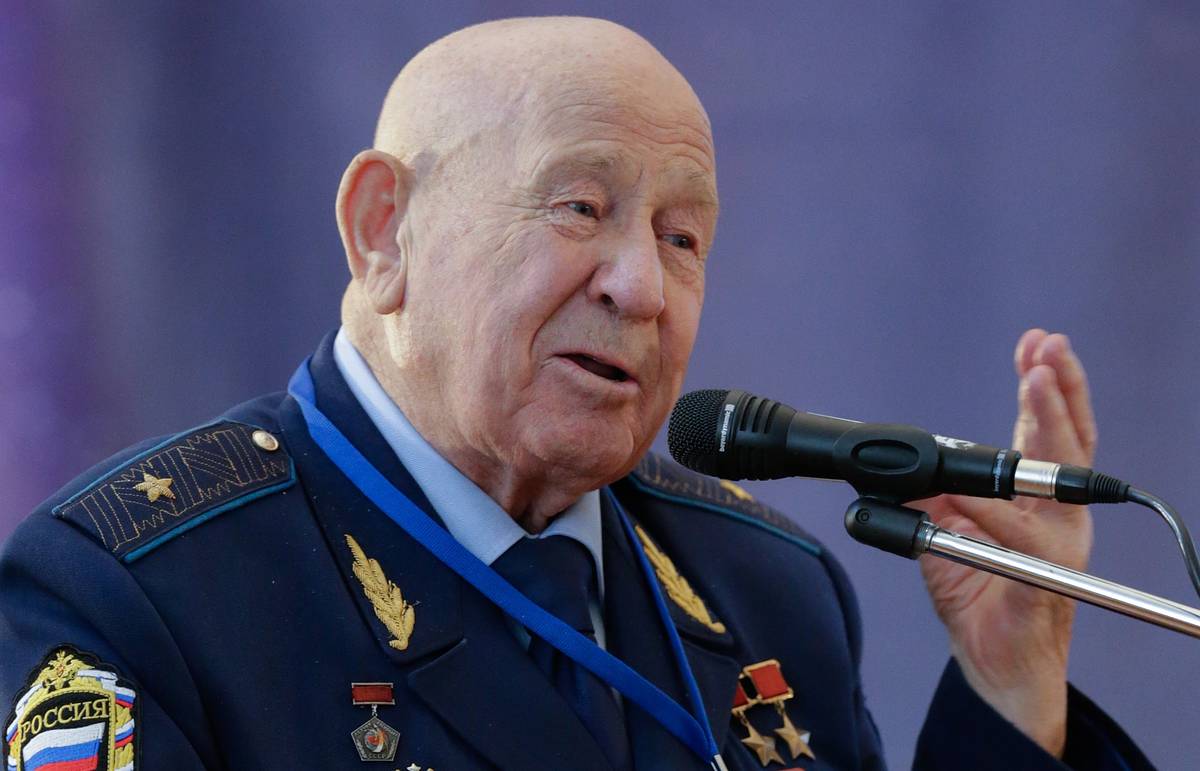 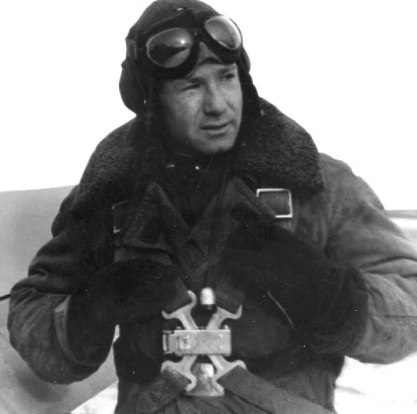 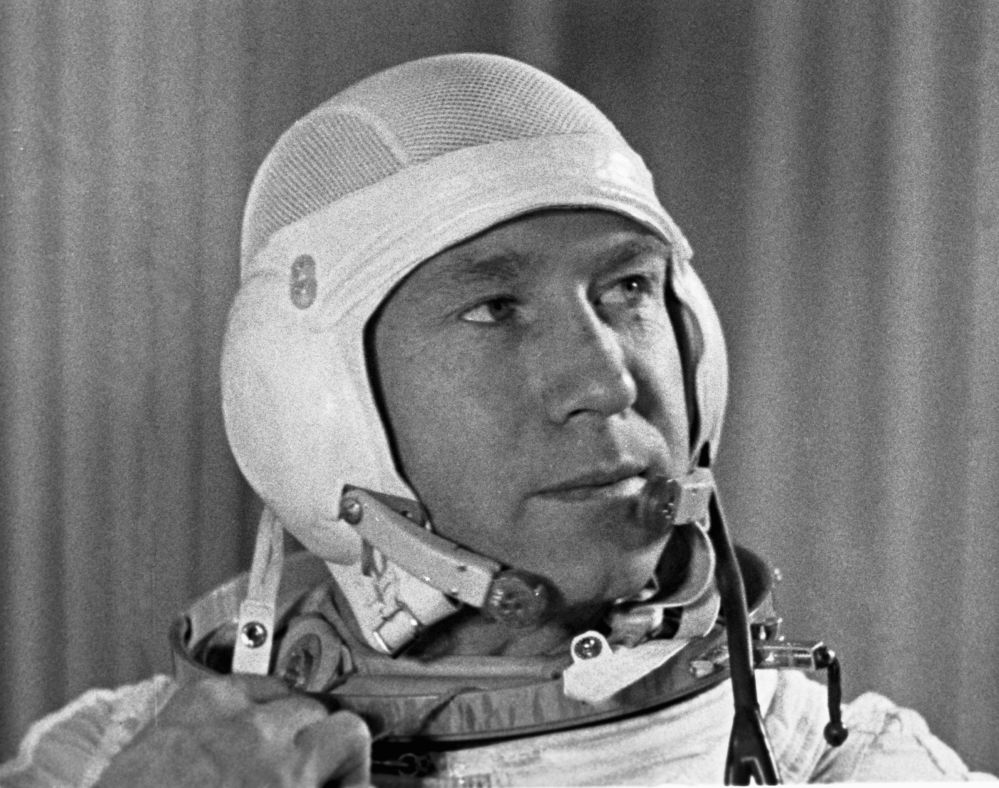 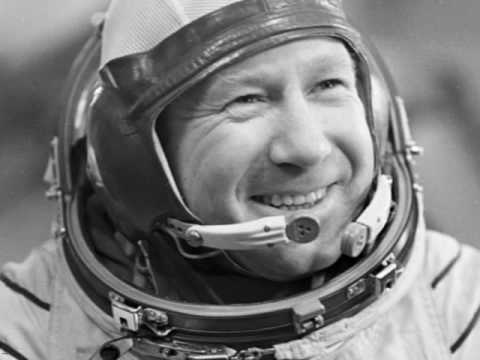 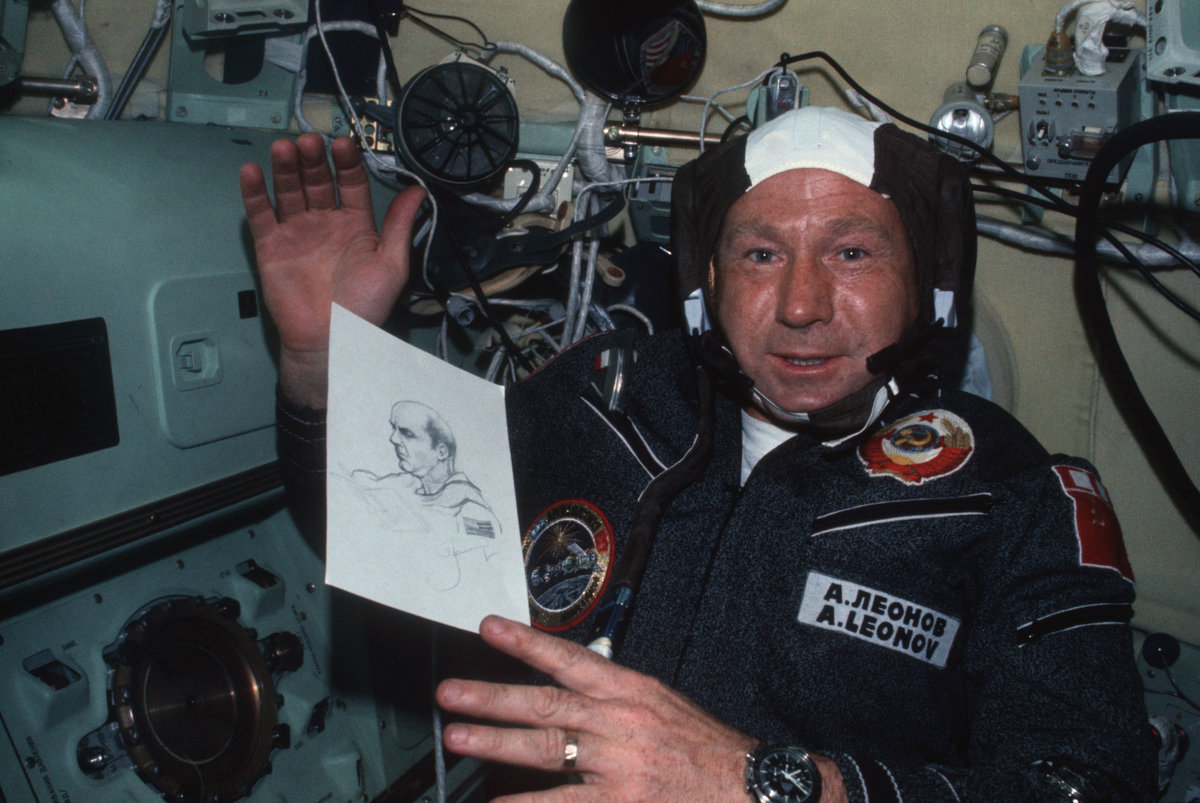 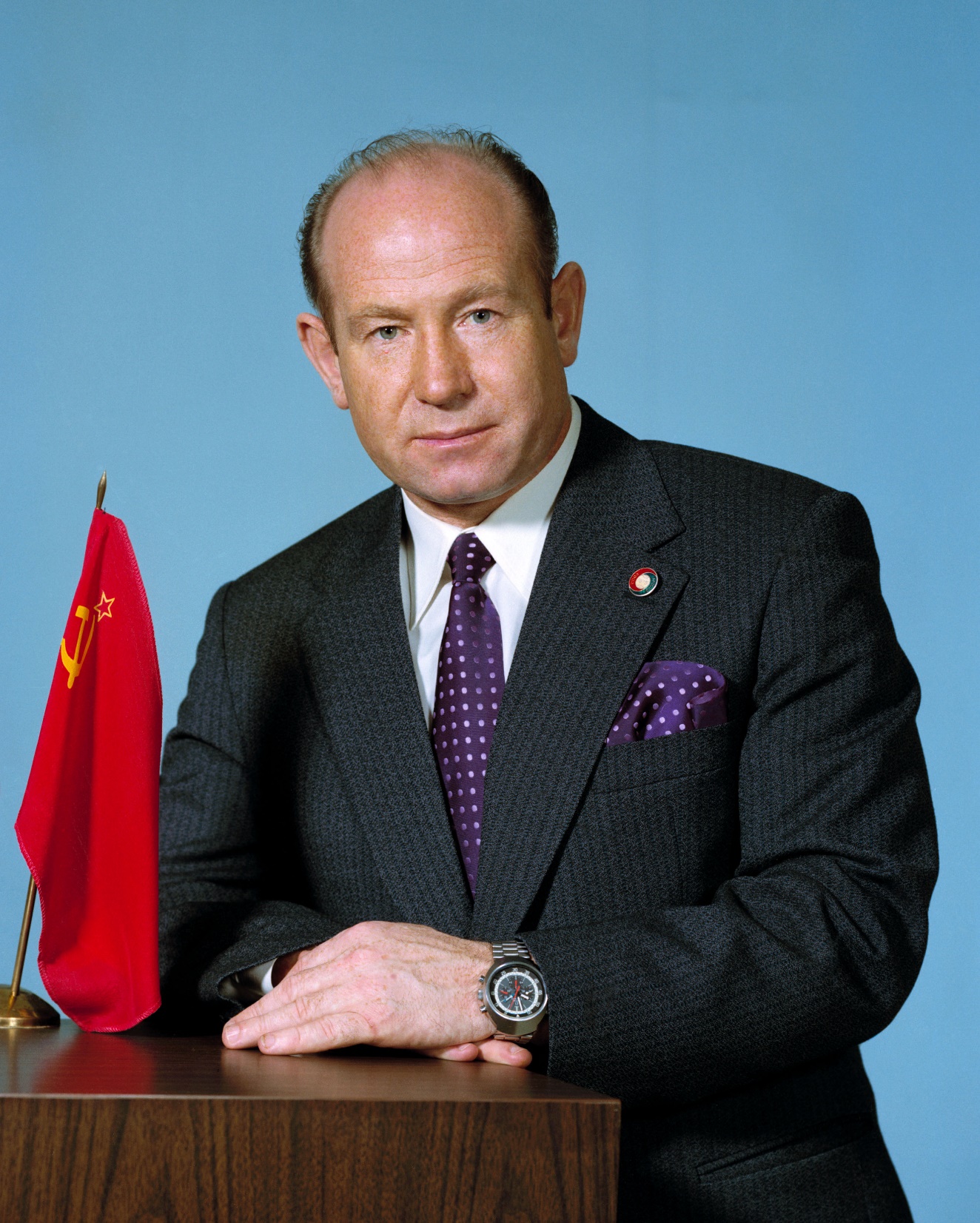 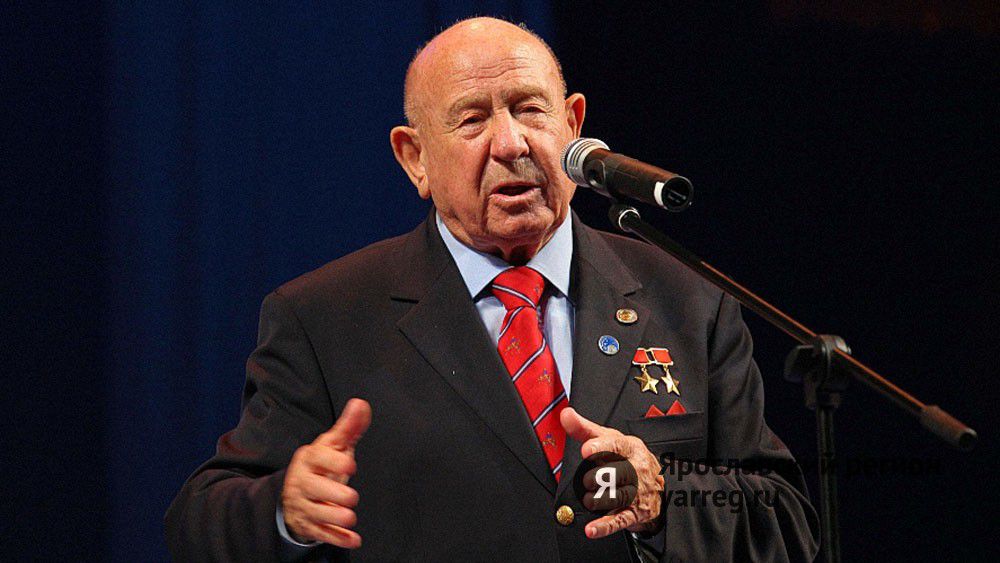 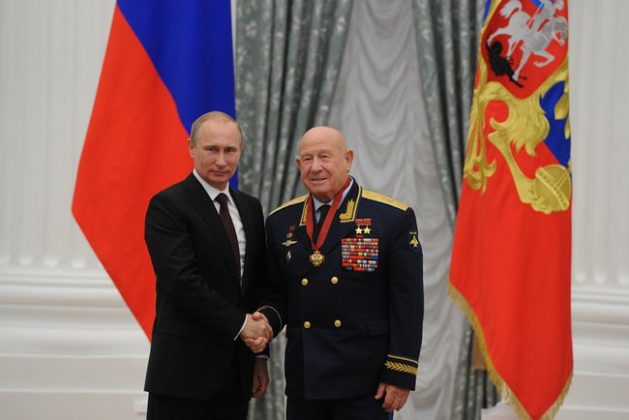 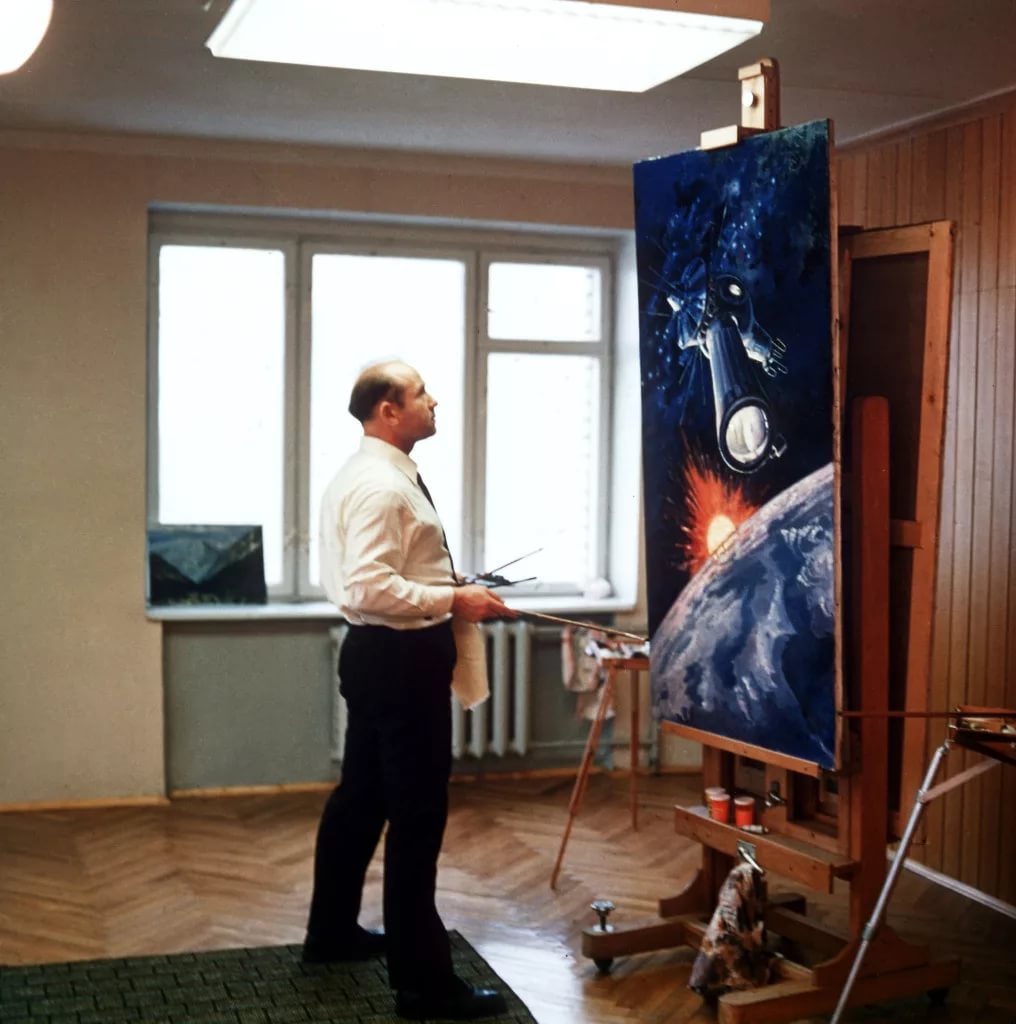 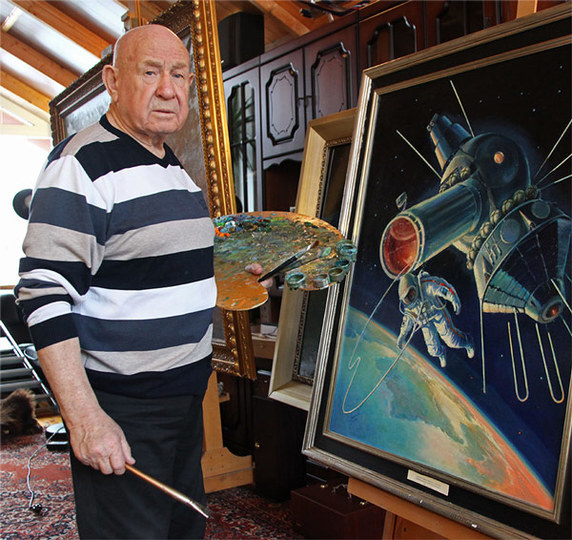 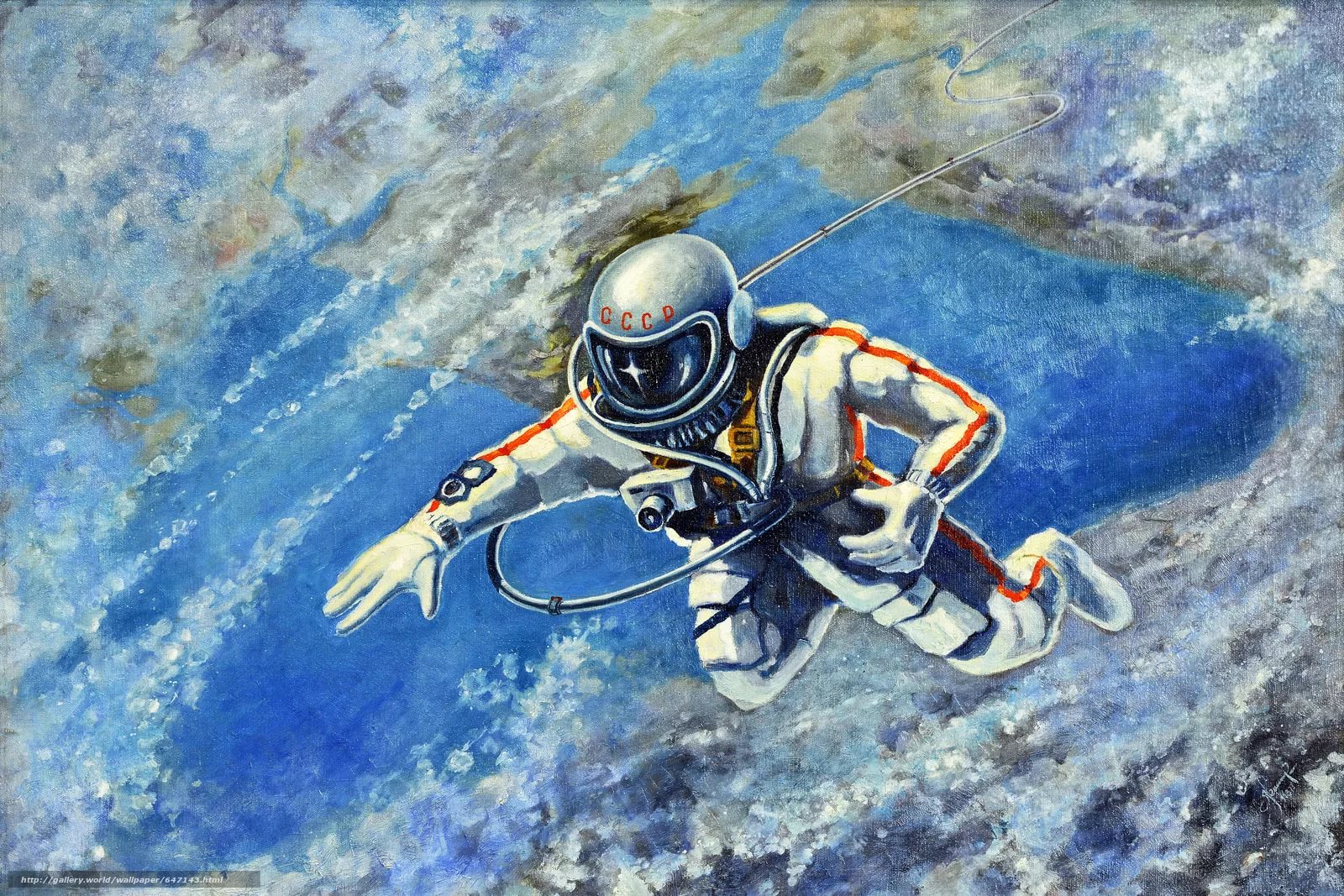 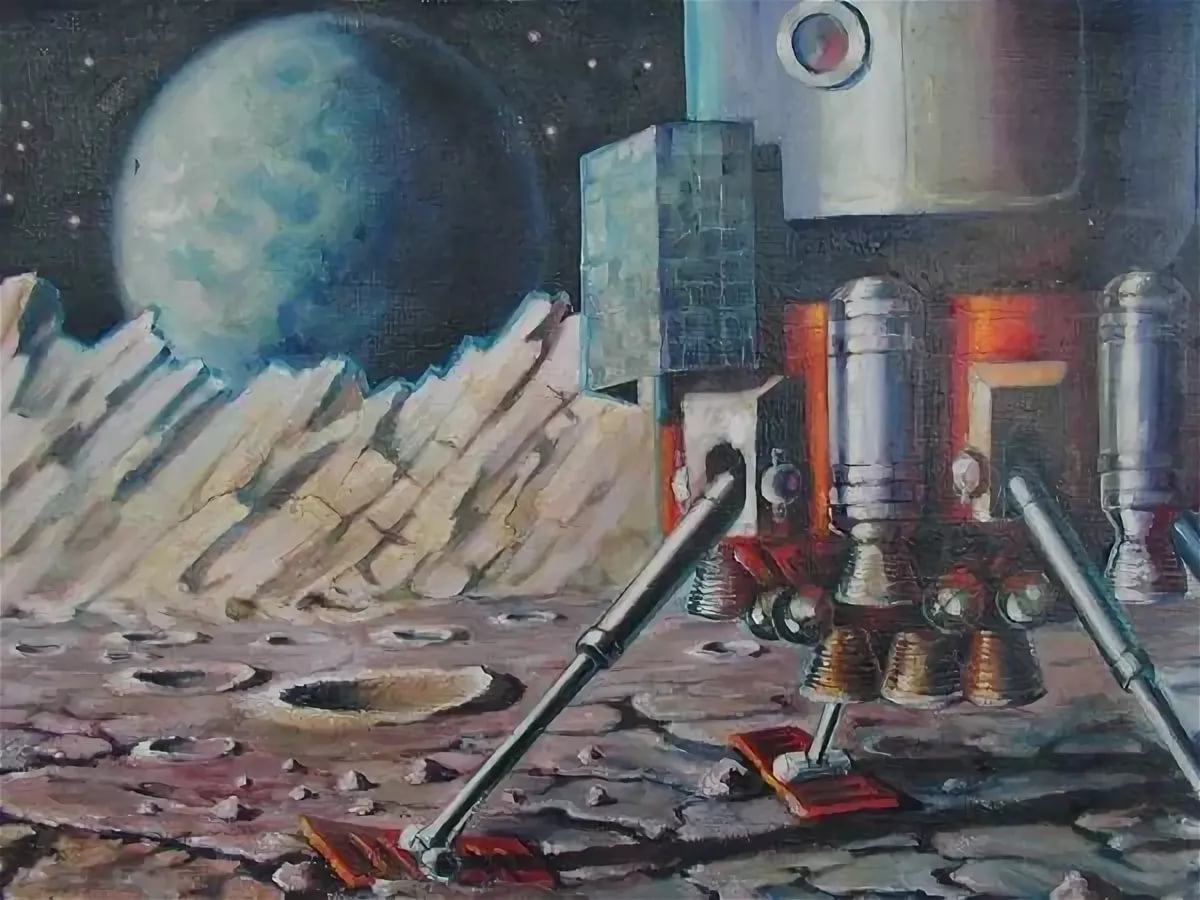 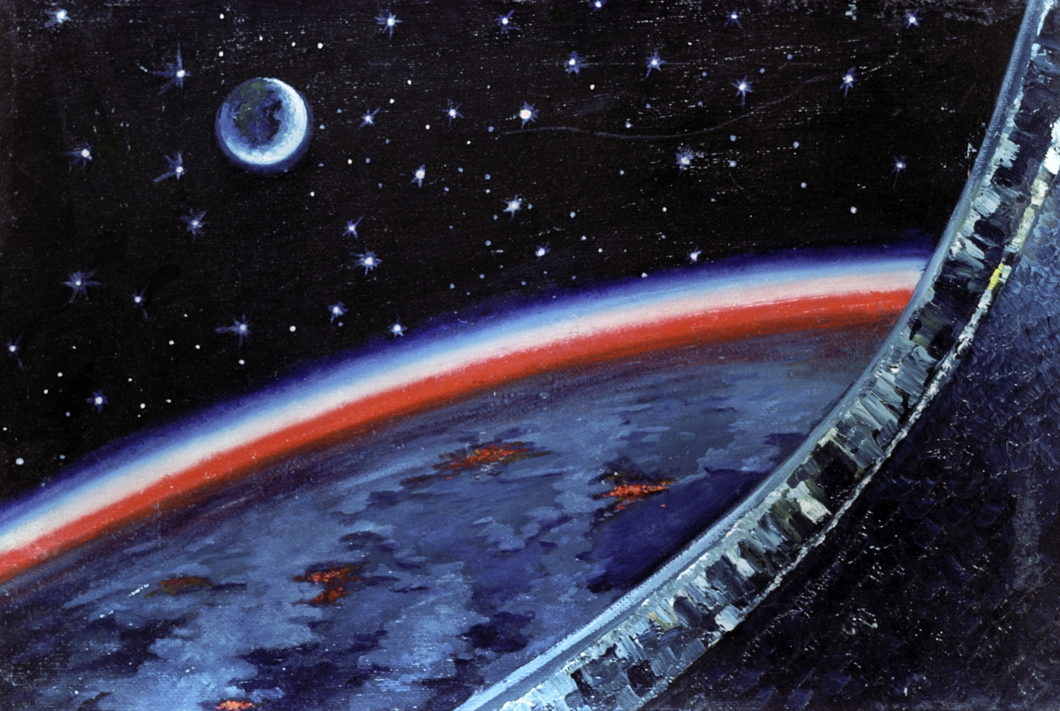 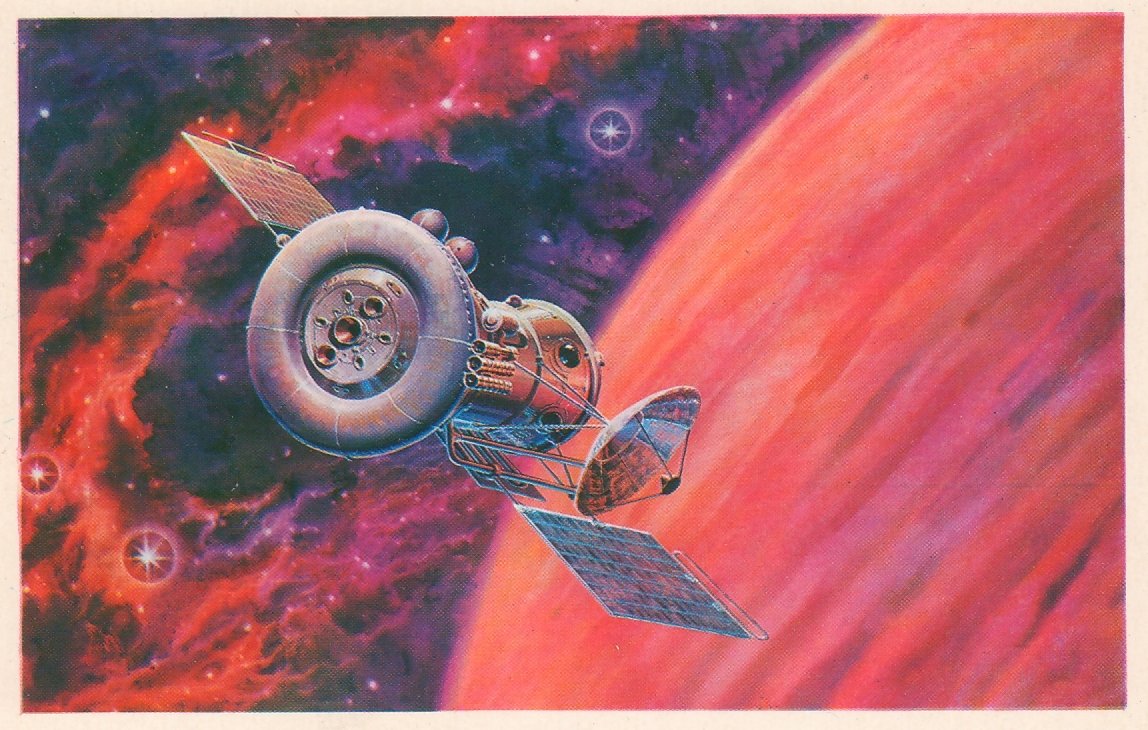 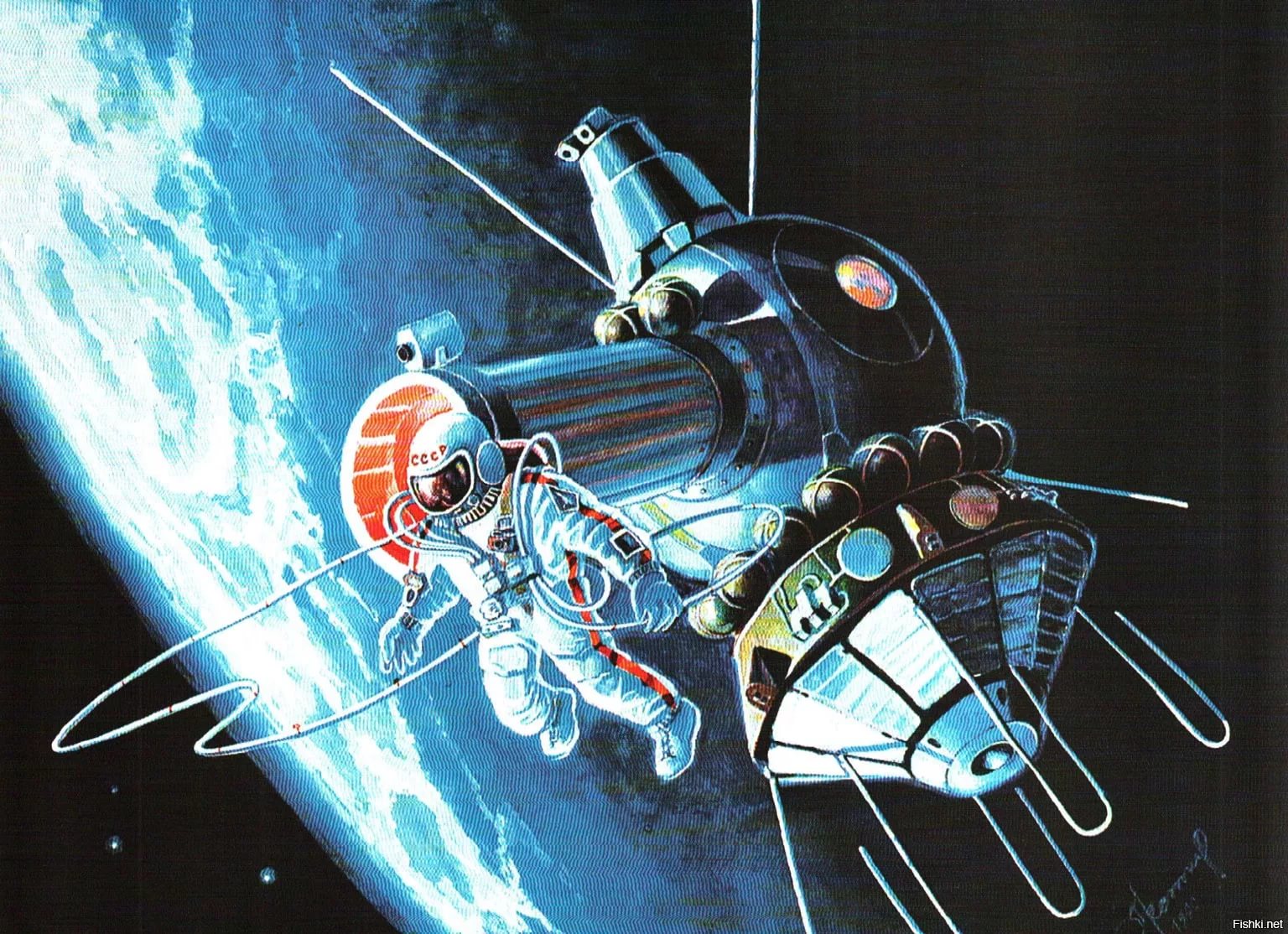 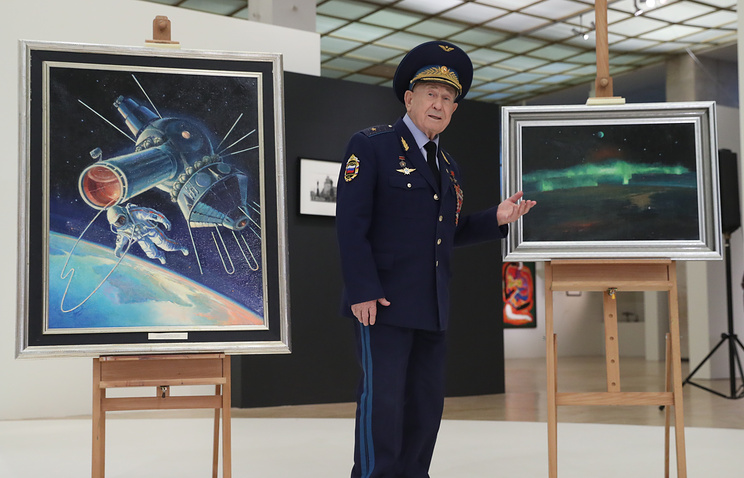 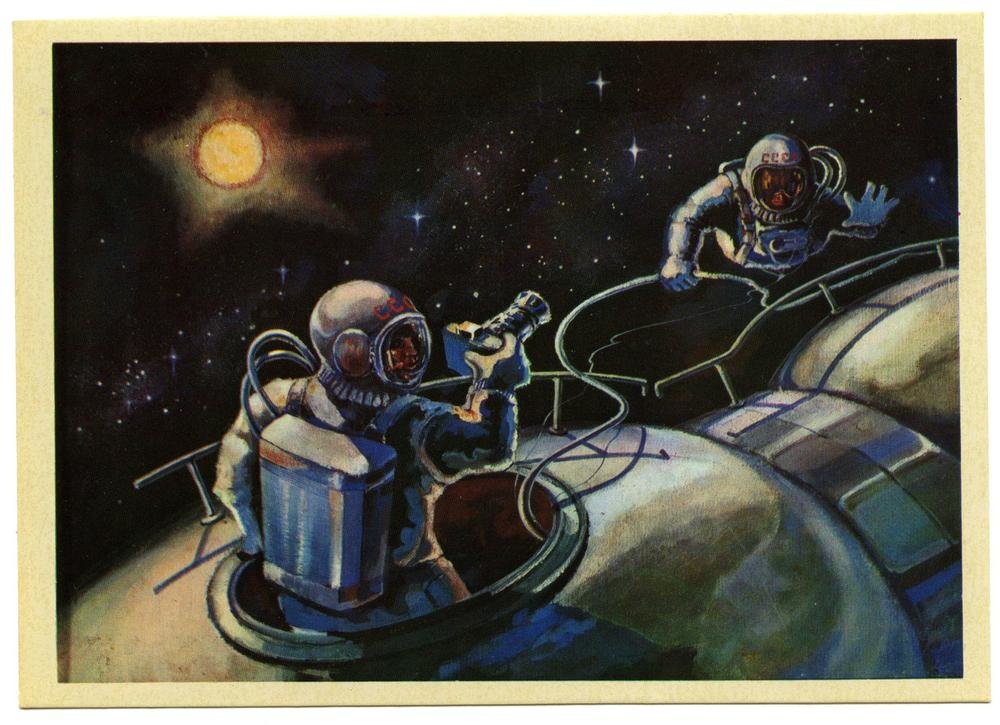 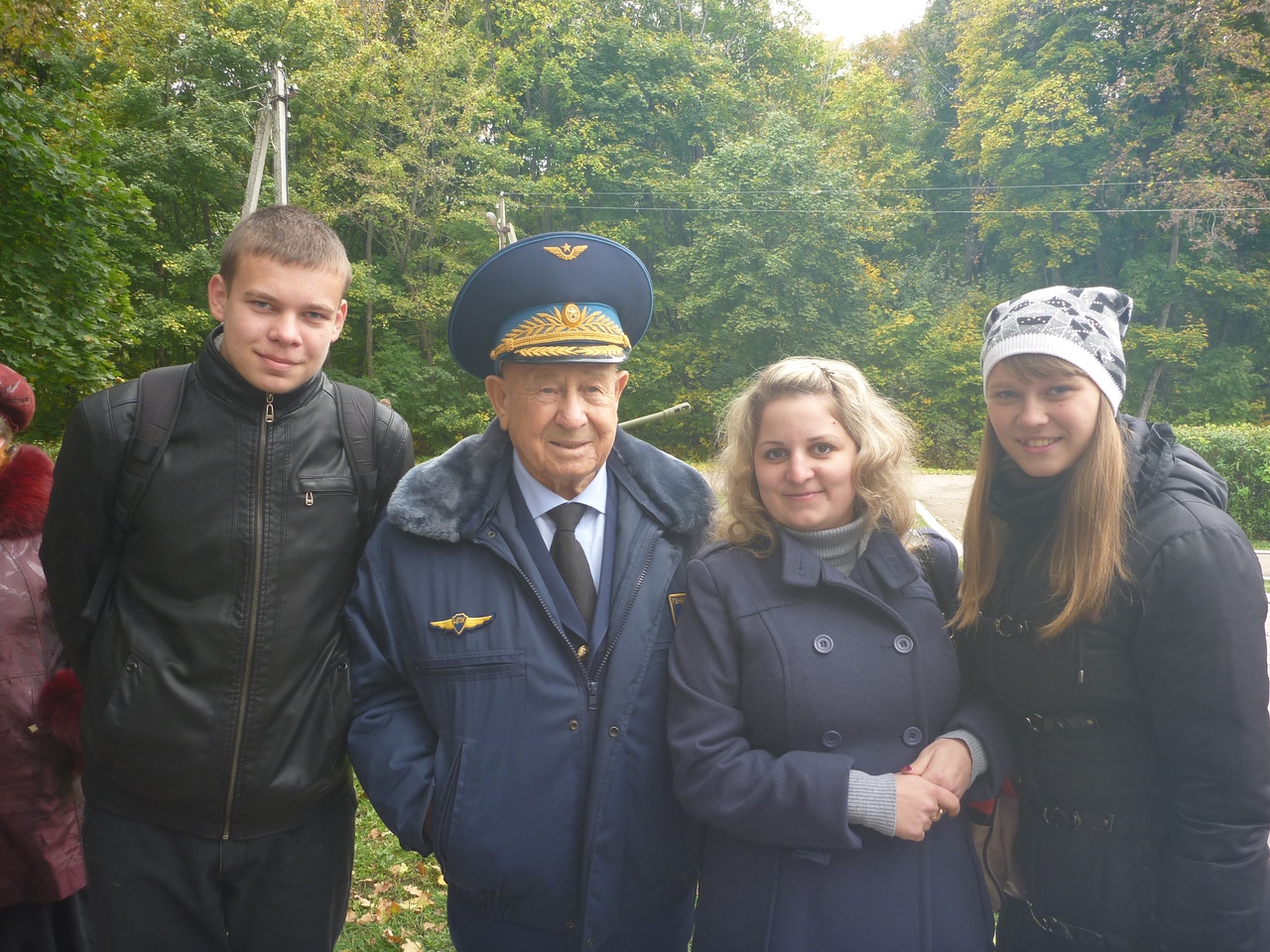 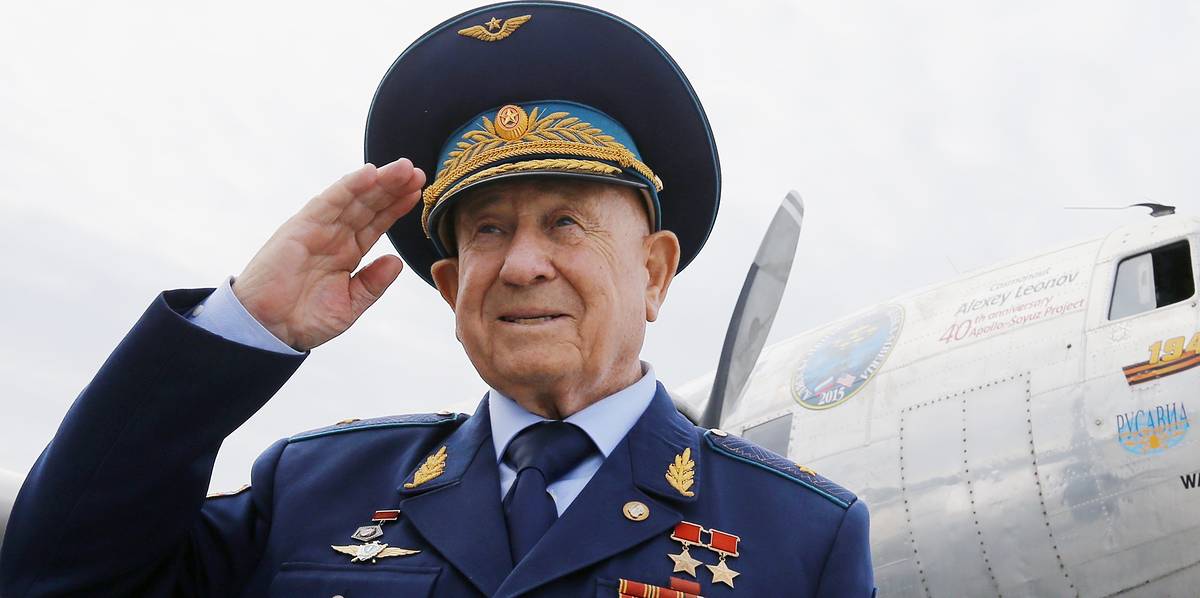 Признаки выразительного чтения:
1) Умение выдерживать паузы и делать логические ударения, передающие замысел автора.
2) Умение выражать интонации вопроса, утверждения, побуждения, а также придавать голосу нужные эмоциональные окраски.
3) Чёткая дикция, ясное, чистое произношение звуков, достаточная громкость, темп.
Главным условием, обеспечивающим выразительность чтения, является сознательное восприятие текста.
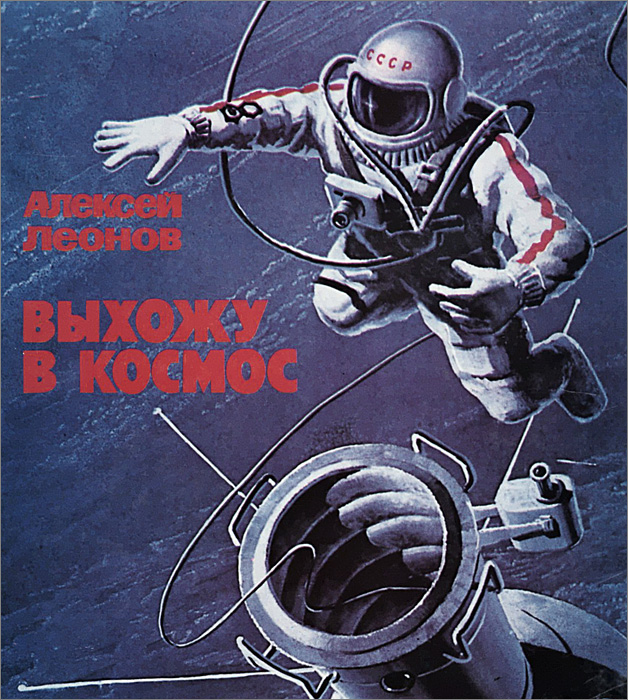 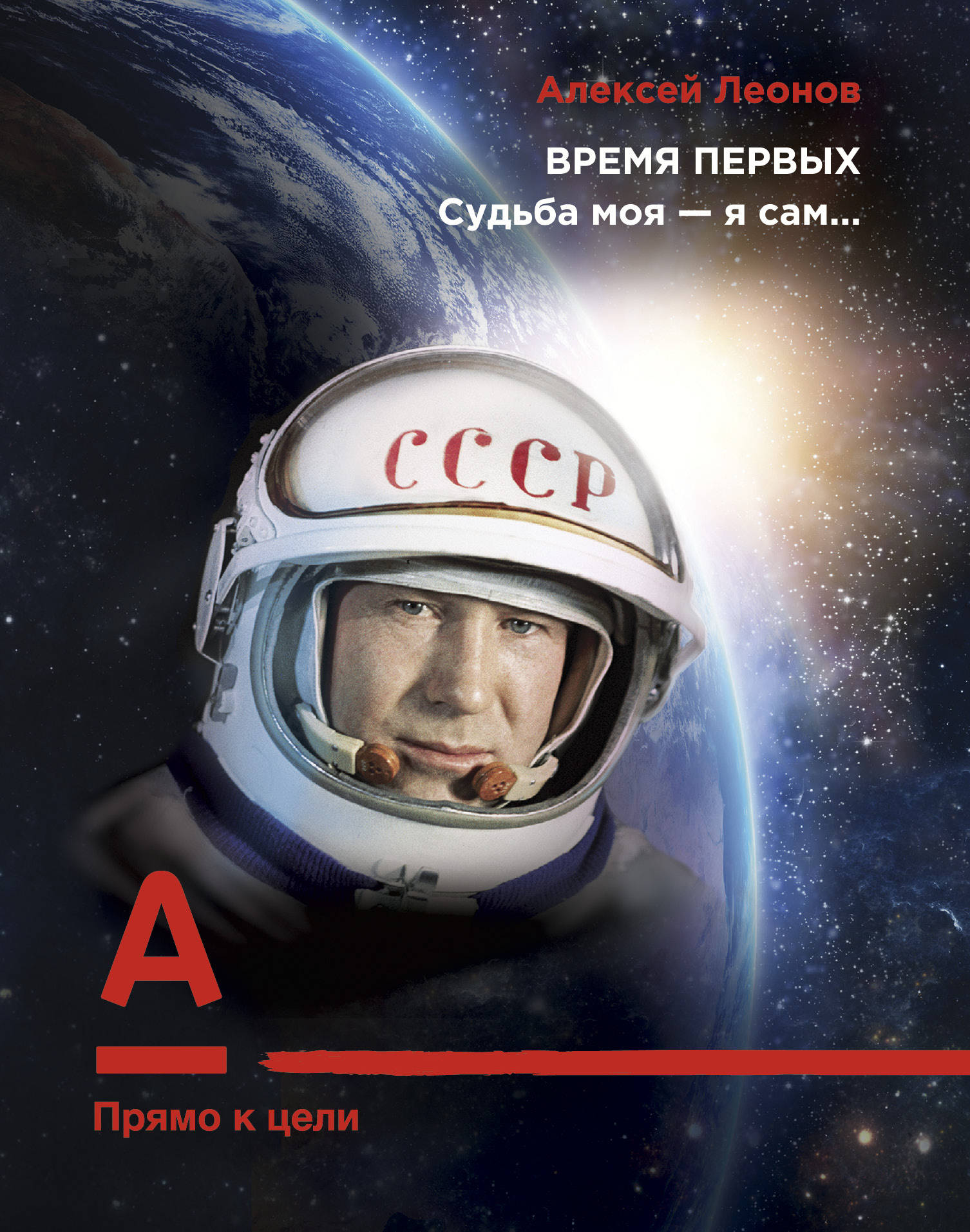 Я думал (а)
 Я работал (а)	
 Обсуждал (а)	
 Узнал (а) новое	
 Понял (а) материал	
 Получил (а) ответы на вопросы
 Вопросы остались	
 Было полезно
 Узнал новое для себя
	Понял, что необходимо готовиться